سرتیتر های موضوع «تمرین»در دسته کتابچه
تیتر های بهمن 98
تمرین مدیریت احساسات در هنگام شکست و پیروزی

تمرین برای شروع دوباره بجای ناامیدی پس از شکست

تمرین برای ایجاد شرایط مناسب برای شروع خوب
 پس از شکست
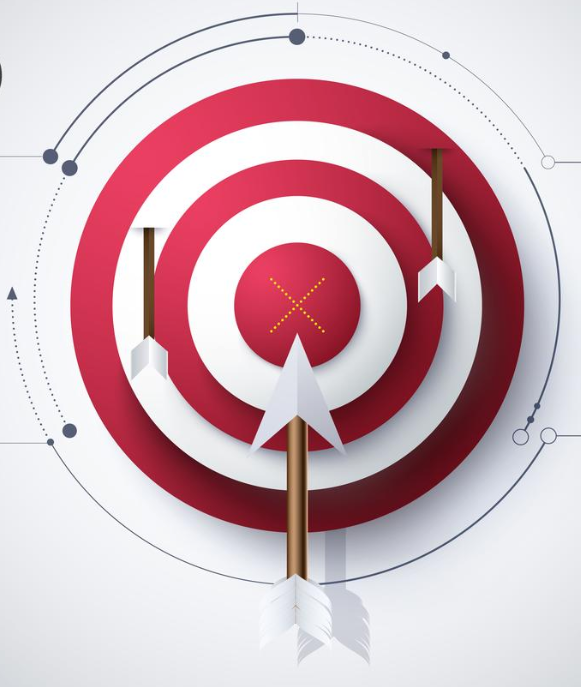 تمرین مدیریت احساسات در هنگام شکست و پیروزی
چگونه در شرایط خاص احساسات خود را مدیریت کنیم
چگونه در برابر فشارهای عاطفی واکنش نشان دهیم

تمرین برای شروع دوباره بجای ناامیدی پس از شکست
برای ادامه فعالیت از یک شکست چگونه رفتار کنیم
چگونه از مدیریت احساسات برای شروع دوباره بهره ببریم
تمرین برای ایجاد شرایط مناسب برای شروع خوب
 پس از شکست
چه شرایطی را برای پیشبرد دوباره عملکرد فراهم سازیم


و دیگر عناوین در دست تهیه...

www.ravanras.com